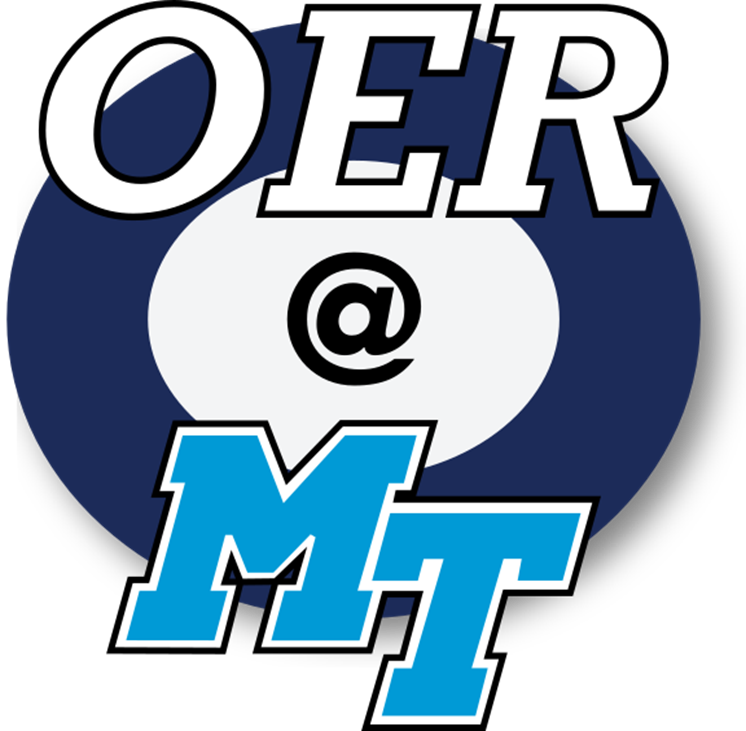 Your Course NameFirst Day of Class
Middle Tennessee State University
Course Name
Instructor Name
[Speaker Notes: OER@MT First Day of Class PowerPoint by Elizabeth Spica, adapted by Dr. Kim Godwin is licensed under a Creative Commons Attribution 4.0 International License.]
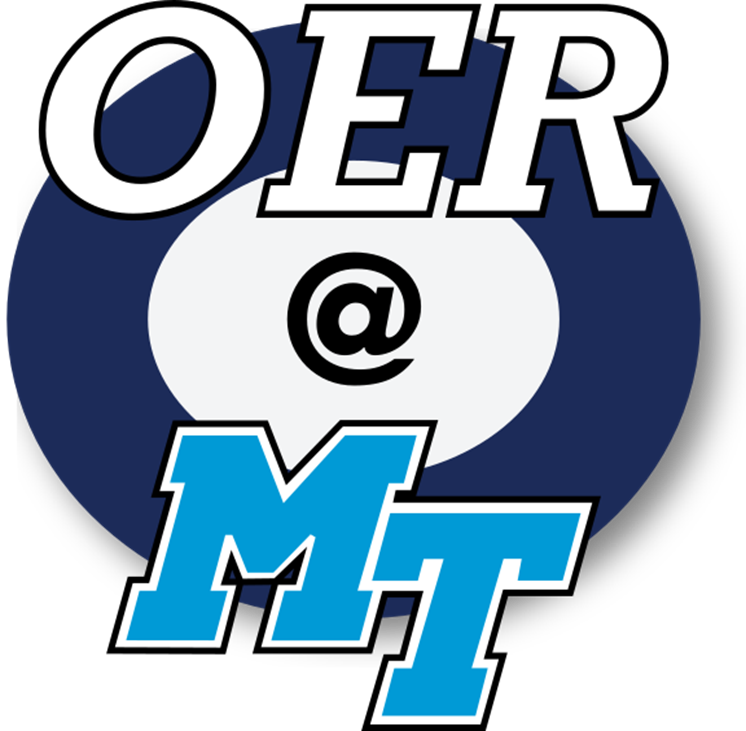 Insert Textbook Name
[Speaker Notes: This slide introduces students to the required textbook, how to access it, and that it can be read online or offline.
Students are free to print one page or the entire book through any means available (Through the library, local copy service, personal printer, etc) – printing is not a requirement.]
This textbook is FREE.
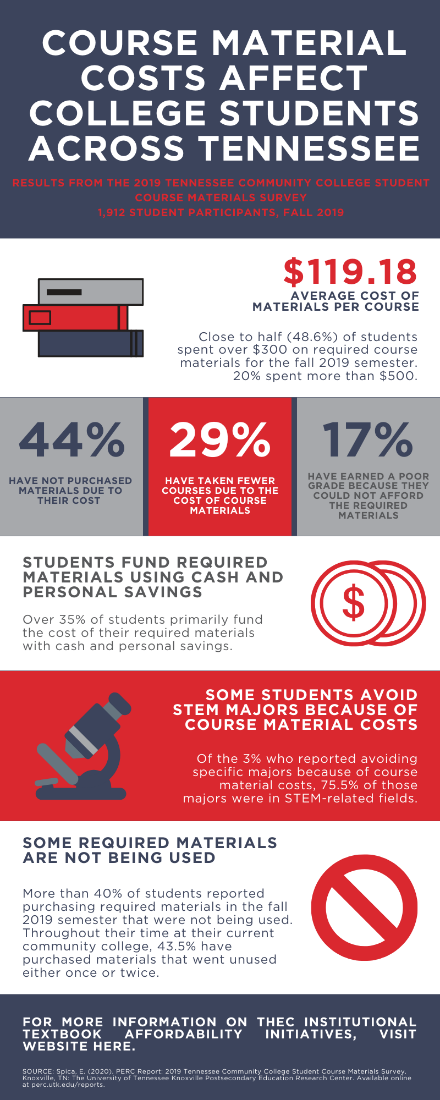 “Open Educational Resources (OER) are teaching, learning, and research materials that are either (a) in the public domain or (b) licensed in a manner that provides everyone with free and perpetual permission to engage in the 5R activities [retain, reuse, revise, remix, redistribute].“
creativecommons.org
[Speaker Notes: A team of faculty across the state created this textbook for you in response to reports from students that the cost of textbooks was a problem. 

We know that students in Tennessee are avoiding buying textbooks, taking fewer courses, earning poor grades, and even avoiding certain majors because of the high costs of textbooks. We also know that students are largely funding these purchases with personal savings and student loans. One 2018 report noted that, nationwide each year, “$3 billion of federal student aid goes to pay for textbooks.“

To help remedy these problems, TBR sponsored a group of faculty to come together and create a textbook specific to this course using freely available, openly licensed educational resources, or OER. Instead of a traditional textbook whose content is copyrighted, these learning materials are licensed for free use and sharing. The content experts who have vetted this content created this textbook to perfectly align with the topics we’ll cover this semester, and it’s the use of OER that allows them to be free to you.



SOURCES:

Spica, E. (2020). PERC Report Infographic: 2019 Tennessee Community College Student Course Materials Survey. Knoxville, TN: University of Tennessee Knoxville Postsecondary Education Research Center. Retrieved from perc.utk.edu/reports. CC BY 4.0 International license. 

Vitez, K. (2018, March 7). Student Government Leaders Unite in Call for Federal Open Textbook Grant Program. Student PIRGs. https://studentpirgs.org/news/sp/student-government-leaders-unite-call-federal-open-textbook-grant-program]
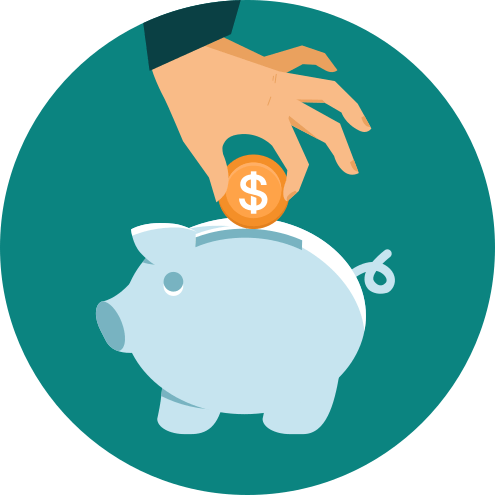 OER Saves You Money & Helps You Learn
Studies show that students in courses where Open Educational Resources are in use perform just as well if not better than students in courses with traditional textbooks. 

Hilton III, J. (2016). Open educational resources and college textbook choices: A review of research on efficacy and perceptions. Educational Technology Research & Development, 64(4), 573–590. https://doi.org/10.1007/s11423-016-9434-9
This Photo by Unknown Author is licensed under CC BY-NC
[Speaker Notes: Basically, the textbook we’re using this semester will not only save you money, but it can also help you learn. Research shows that students in courses where OER are in use perform just as well if not better as students taking courses with expensive textbooks.]
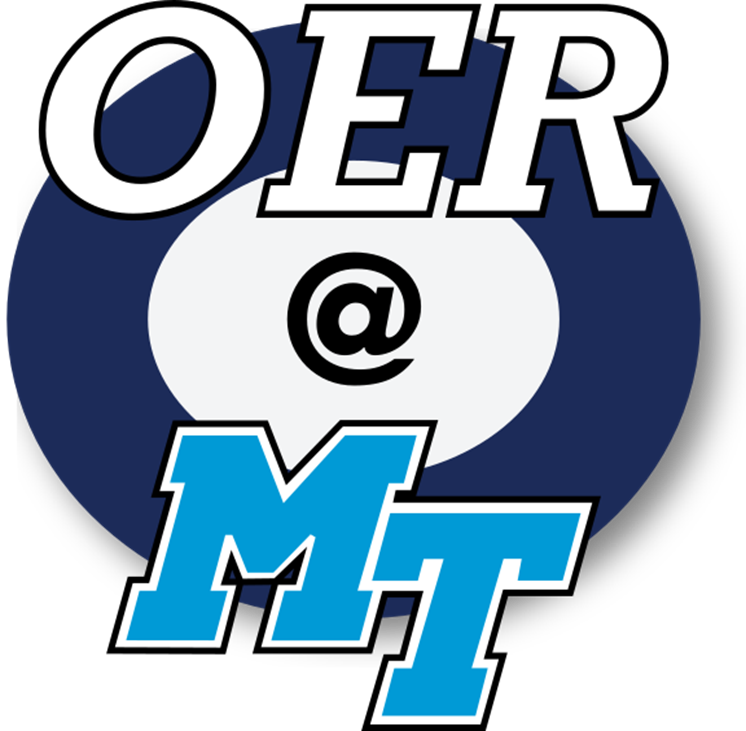 Your OER Textbook
Day One Access – download the PDF for free TODAY.
Read any time, anywhere, from any device, online or offline
Print whatever you want, whenever you want, only if you want
Content specific to the learning outcomes and topics of our course
[Speaker Notes: OER can help you learn because you can get the textbook for free on day one, read it online or offline, keep it on as many devices as you want, print whatever parts you want (or no parts if you don’t want). Best of all, you can know that the content was specifically selected by a group of faculty experts to align with the specific topics and outcomes of our course. If it’s in the textbook, you need to know it.]
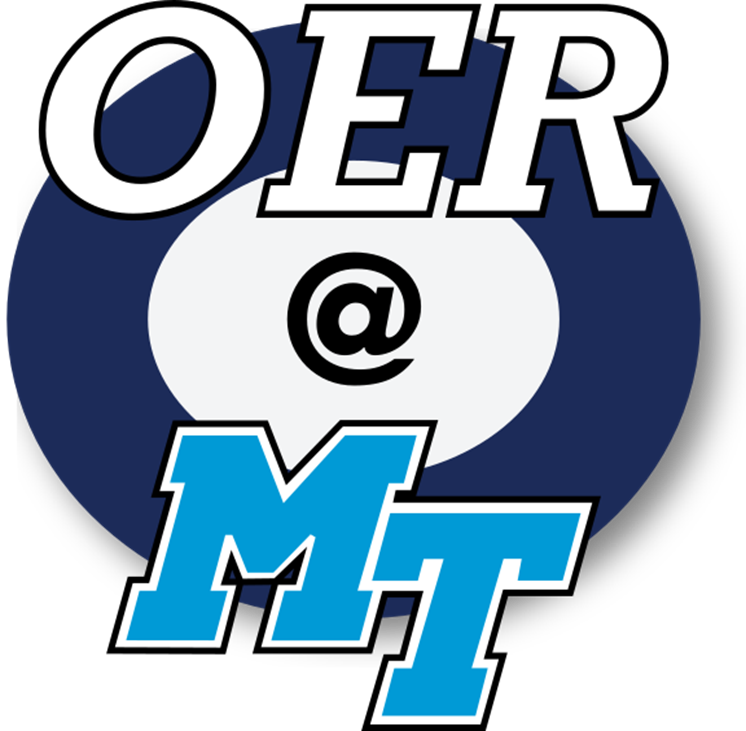 For More Information
Open Educational and Open Access Resources information is available at OER@MT.
[Speaker Notes: Visit https://www.mtsu.edu/oer/index.php for more information.]